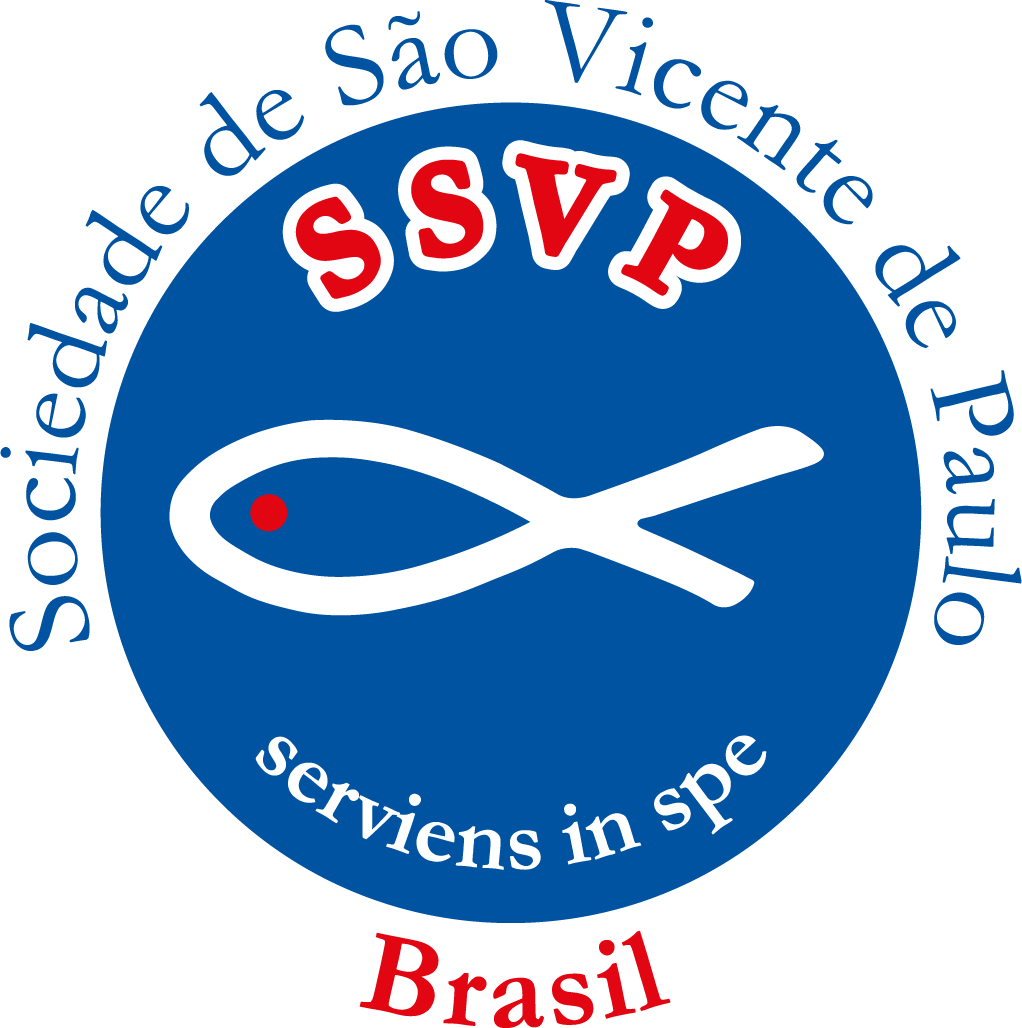 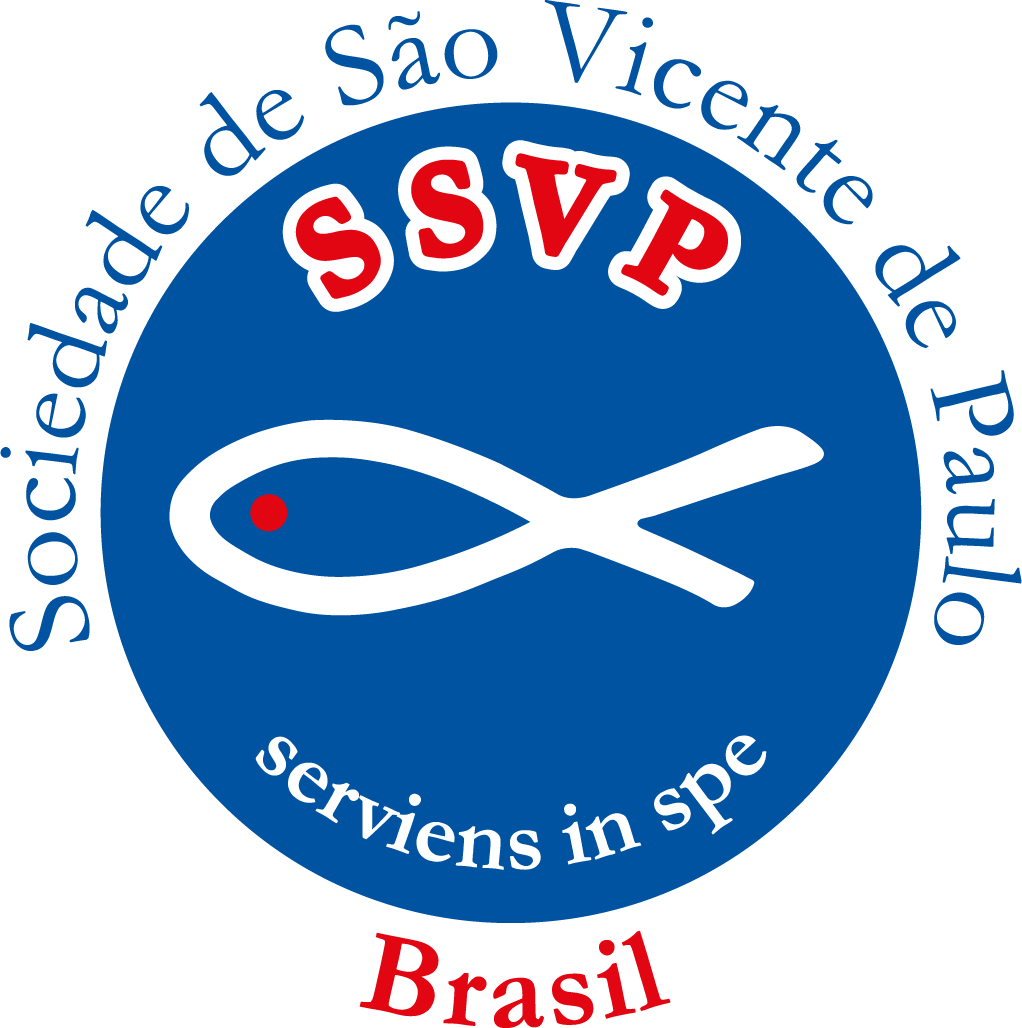 Formação Básica1ª parte
Estudando a REGRA
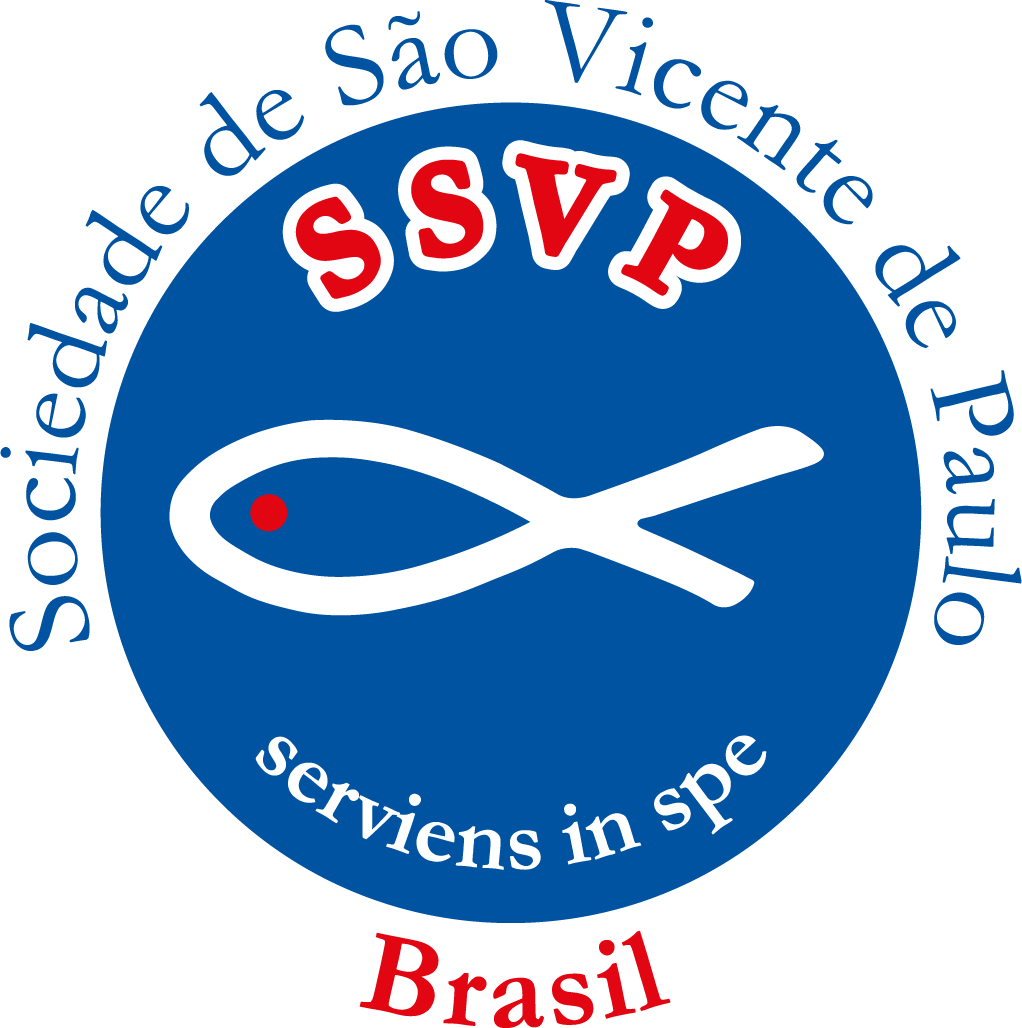 Formação Básica1ª parte
Este modulo é exclusivo para Conferências e Conselhos Particulares
Estudando a REGRA
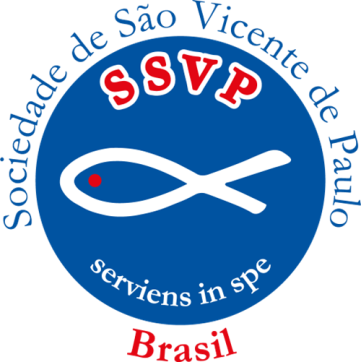 HISTÓRICO
- de 1835 a 1968 (com acréscimos de 1850 e 1856, chamada de “Manual”);
	- de 1968 a 1973 (chamada de “Regra Provisória”);
	- de 1974 a 1977;
	- de 1977 a 1989;
	- de 1989 a 1998;
	- de 1998 a 2007; e
	- de 2007 (2015) a 2023.
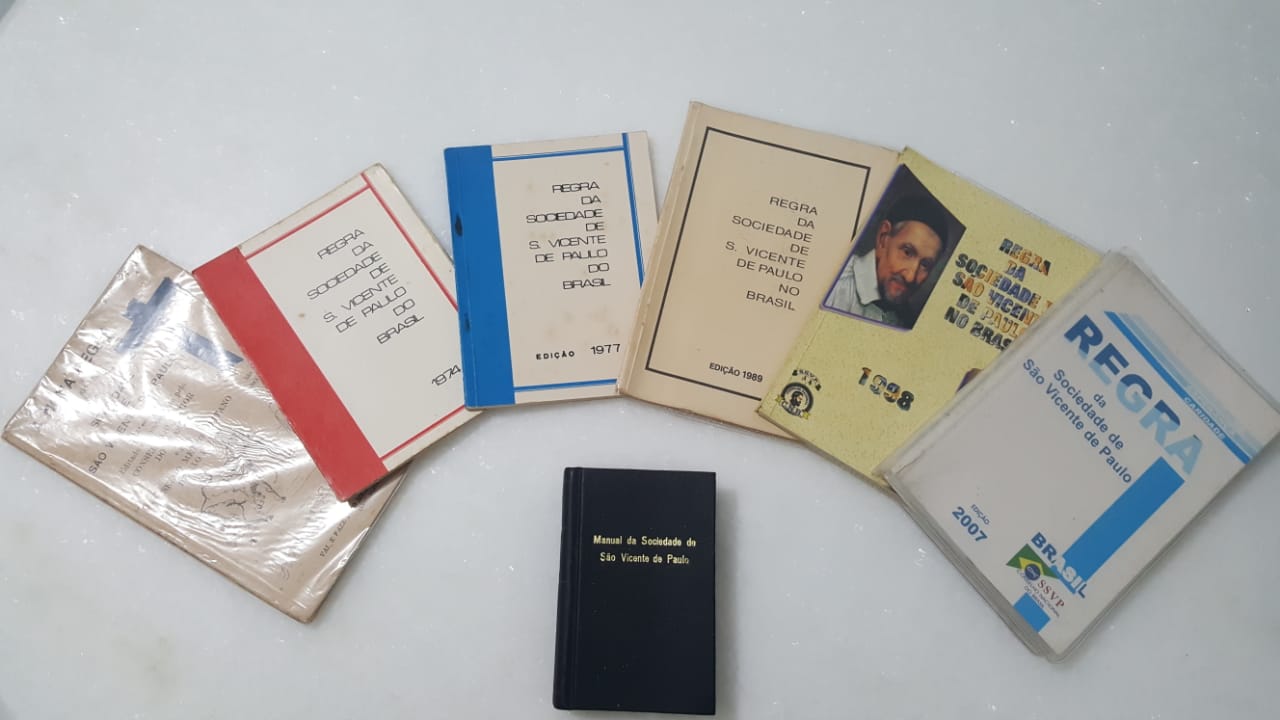 Estudando a REGRA
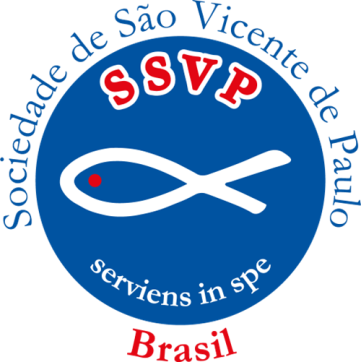 A NOVA REGRA DA SSVP – EDIÇÃO 2023
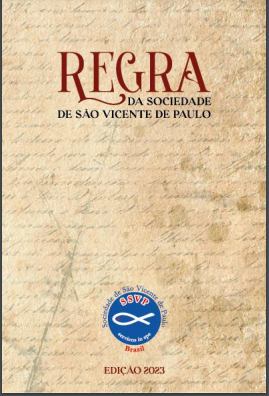 Estudando a REGRA
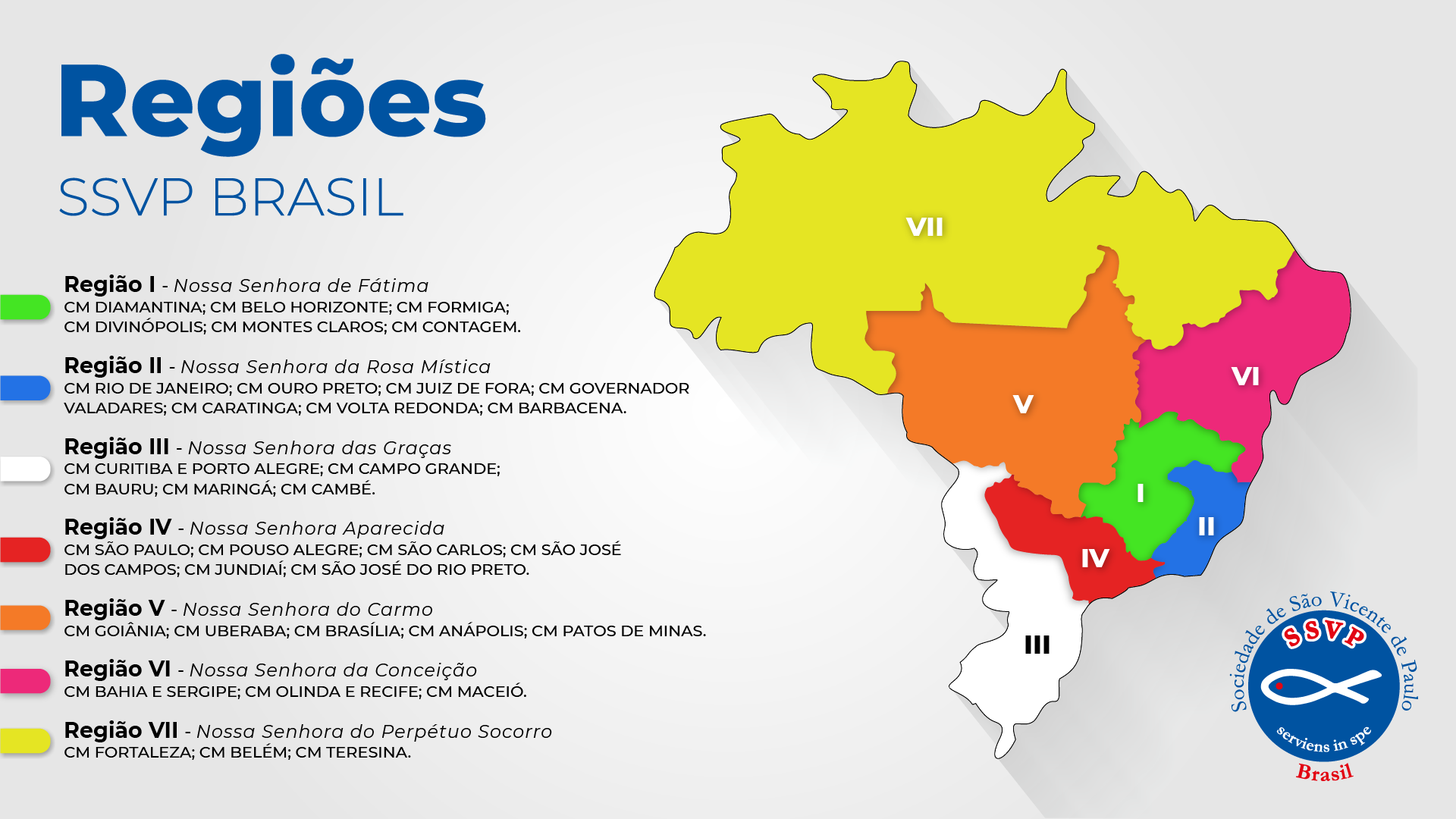 A Regra segue as normas da Confederação Internacional da SSVP
As Leis estão sempre se adaptando às condições de mudança do mundo. Não é diferente com o Regulamento no Brasil.  Portanto, pode ter falhas. Porém, essas falhas são possíveis de serem corrigidas.
Estudando a REGRA
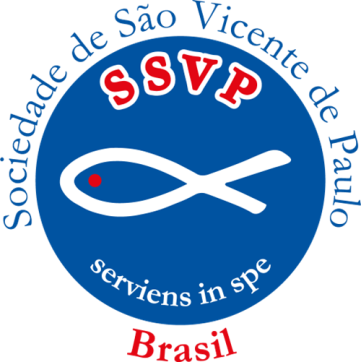 - Por isso existe a determinação das Instruções Normativas,

- Estatutos Sociais, dos Regimentos Internos

- Resoluções, Circulares, Portarias

- Manuais, Cartilhas, Guias, Códigos

- Apostilas e outros documentos
Estudando a REGRA
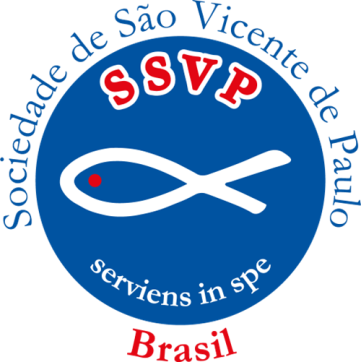 O que é a Regra e seu espírito – Parte 1.
- É o conjunto de normas e procedimentos que regem as atividades administrativas da SSVP, no Brasil e no mundo.
 
- Tem alcance também jurídico na medida em que importa em cumprimento das legislações civil, trabalhista, penal, previdenciária e outras.
 
- Mas, antes de ser letra fria, conter palavras de ordem, a Regra é espírito.
Estudando a REGRA
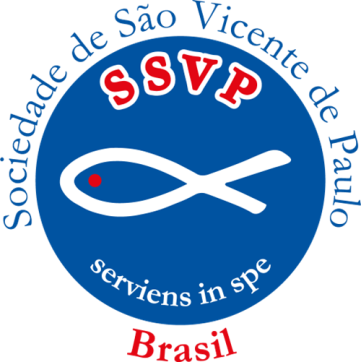 O que é a Regra e seu espírito – Parte 1.
Para uma Organização com as nossas características, a Regra é sempre importante, tanto mais porque ela apenas obriga, em consciência, os membros da Sociedade de São Vicente de Paulo; estes não têm obrigação de segui-la, a partir do momento em que abandonem o seio da comunidade fraternal que se estende pelo mundo.
Estudando a REGRA
O que é a Regra e seu espírito – Parte 1.
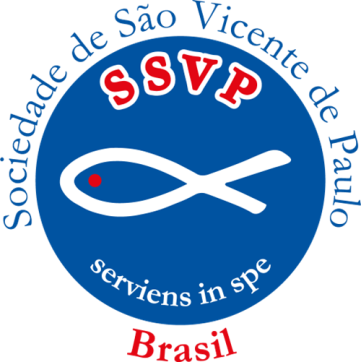 Esse espírito precisa ser conhecido:
 
- Necessidade de oração individual e coletiva;
- Entrega pessoal na ação;
- Vida em fraternidade;
- Atendimento universal aos necessitados;
- Vocação eclesial;
- Humildade em acatar e seguir os princípios fundamentais de nossos fundadores.

O objetivo é de organizar, tornar melhor o trabalho vicentino.
Estudando a REGRA
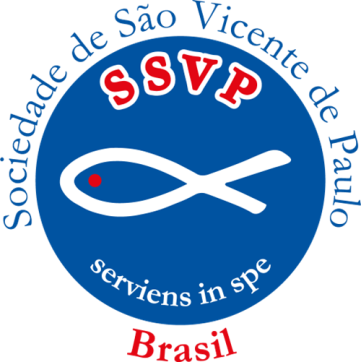 O que é a Regra e seu espírito – Parte 1.
O espírito é o mais importante.
“Quando uma Conferência cai é porque se afastou do Regulamento, seja da letra, seja do espírito. Se, ao contrário, ela prospera, é porque está fielmente observando as tradições e os usos da SSVP”: a experiência comprova essa afirmação.
 Nosso grande problema: embora esteja na mão de todos não é suficientemente conhecida por todos. É, muitas vezes, letra morta e espírito vazio.
Estudando a REGRA
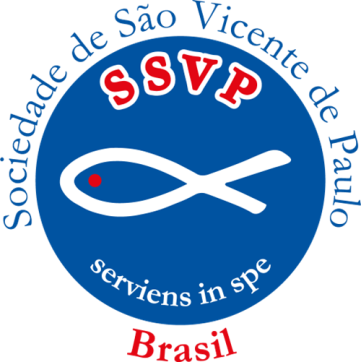 Como é composta a Regra da SSVP?
A Regra PERMANECE composta de 4 (quatro) partes:

Parte 1 – Regra da Confederação Internacional da SSVP
Parte 2 - Estatutos da Confederação Internacional da SSVP (e das Condições Básicas Requeridas p/ redação dos Regulamentos Nacionais)
Parte 3 – Regulamento no Brasil
Parte 4 – Orientações Complementares, Anexos, Modelos, Informações, Orações e Hinos
Estudando a REGRA
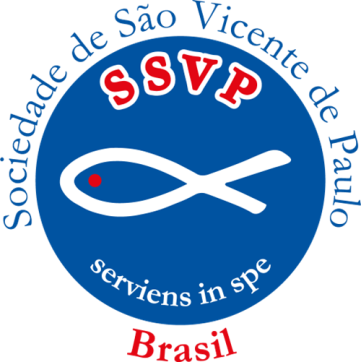 Como é composta a Regra da SSVP?
A Regra PERMANECE composta de 4 (quatro) partes:

Parte 1 – Regra da Confederação Internacional da SSVP: princípios fundamentais, origens, espiritualidade e de como devem ser as relações da SSVP (no seio da família vicentina e católica, com a hierarquia da Igreja e com outras religiões e com a sociedade civil).
Estudando a REGRA
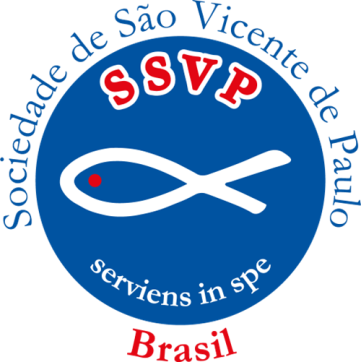 Como é composta a Regra da SSVP?
Parte 2 – Estatutos da Confederação Internacional da SSVP (e das Condições Básicas Requeridas para a redação dos Regulamentos Nacionais): composição e funcionamento da Confederação e das exigências para que os Regulamentos Nacionais sejam elaborados.
Estudando a REGRA
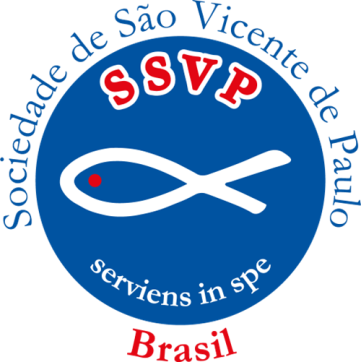 Como é composta a Regra da SSVP?
Parte 3 – Regulamento no Brasil: rege o funcionamento da SSVP no Brasil, respeitadas as determinações contidas nas Partes 1 e 2. Deve seguir, ainda, as diretrizes das Condições Básicas Requeridas para a redação dos Regulamentos Nacionais, chamadas, também, de RB´s, ou Requisitos Básicos.
Estudando a REGRA
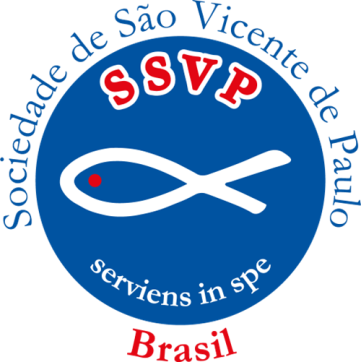 Como é composta a Regra da SSVP?
Parte 4 – Orientações Complementares, Anexos, Modelos, Informações, Orações e Hinos: conjunto de documentos suplementares das normas estabelecidas, especialmente da Parte 3, que auxiliam no desenvolvimento das atividades vicentinas.
Estudando a REGRA
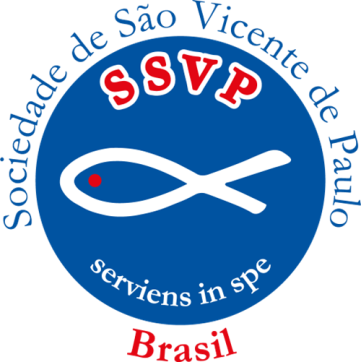 AS PRINCIPAIS MUDANÇAS
Se os Confrades e Consócias lessem o nosso Regulamento com dedicação e com espírito de aprendizagem, não teríamos os inúmeros problemas que assolam e prejudicam o crescimento e desenvolvimento da SSVP.
Estudando a REGRA
AS PRINCIPAIS MUDANÇAS
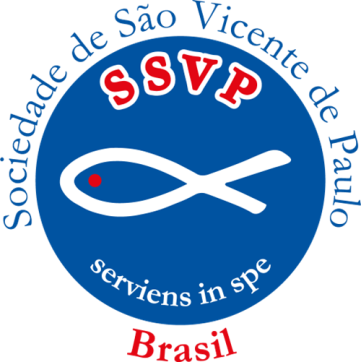 Artigo 11, § 1º: nomes de Conferências. Evitar que num mesmo Conselho Central tenha outras com um nome já existente.

Permanece a proibição do uso dos nomes de São Vicente de Paulo, de Antônio Frederico Ozanam e, também, dos demais fundadores (é uma determinação clara do CGI)
Estudando a REGRA
AS PRINCIPAIS MUDANÇAS
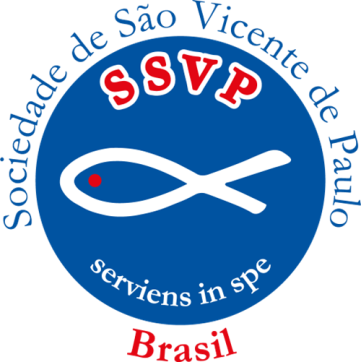 Atenção!!! NÃO PODE ter Conferências com nomes de Beatos (as), mesmo sendo da Família Vicentina.
 
Simplesmente porque o Artigo 11, § 1º prevê que só podem ser usados nomes de SANTOS, SANTAS ou INVOCAÇÕES CATÓLICAS (aceitas pela Igreja Católica).
Estudando a REGRA
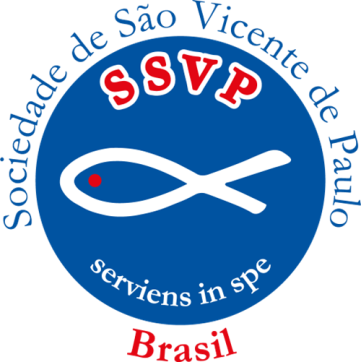 AS PRINCIPAIS MUDANÇAS
As Conferências que estão nessa situação devem alterar seus nomes. 

As que insistirem nesse erro estão fora do espírito de hierarquia presente na SSVP, porque o ferem, e JAMAIS receberão eventuais pedidos de cartas  de agregação.
Estudando a REGRA
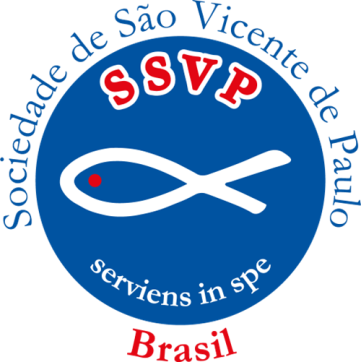 AS PRINCIPAIS MUDANÇAS
Artigo 14: retirado totalmente o § 2º e seus Incisos que, em última análise, acabava impedindo pessoas em situações conjugais diferenciadas de participar PLENAMENTE das atividades da SSVP.

Vejamos algumas Reflexões sobre esse assunto:
Estudando a REGRA
AS PRINCIPAIS MUDANÇAS
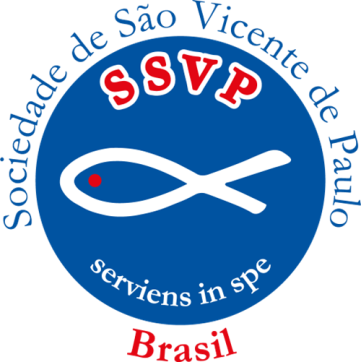 Reflexões RESPEITOSAS sobre esse assunto:
A SSVP, com essa medida, NÃO despreza os valores evangélicos do matrimônio e da família: apenas quer se adaptar a uma situação vivenciada na atualidade. E precisamos entender isso; quer apenas possibilitar trazer para seu meio e/ou integrar plenamente aqueles casais e/ou pessoas que, por algum infortúnio ou motivo, tiveram problemas em seus casamentos e que, assumiram novos compromissos diante da comunidade, da Igreja e de Deus (eles não se escondem nas sombras);
Estudando a REGRA
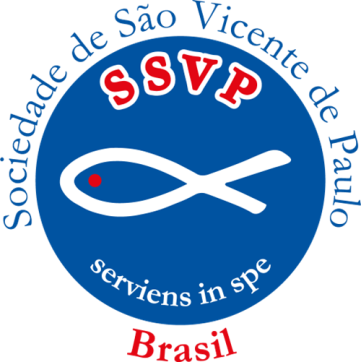 AS PRINCIPAIS MUDANÇAS
Há muitos e muitos anos a própria Igreja desenvolve trabalhos, missões, ações e atividades que buscam integrar essas pessoas à sua ação pastoral (é só observar o que acontece nas Paróquias, especialmente nos trabalhos da Pastoral Familiar);
Estudando a REGRA
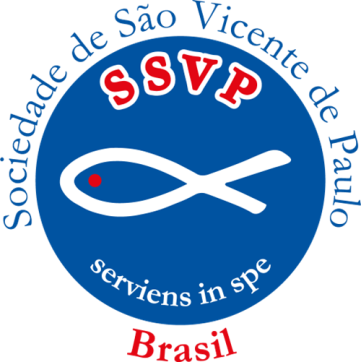 AS PRINCIPAIS MUDANÇAS
A única limitação às pessoas que vivem o que se chama de “situação conjugal diferenciada” (a Regra – Edição 2007/2015 chama de “situação matrimonial IRREGULAR”) está relacionada à impossibilidade de comunhão sacramental (em certos casos);
Estudando a REGRA
AS PRINCIPAIS MUDANÇAS
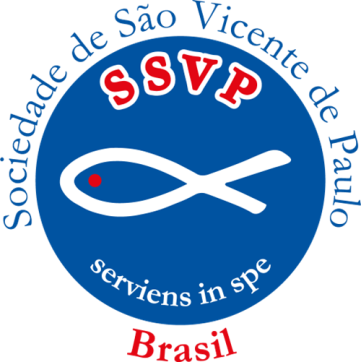 Participar da vida da Igreja NUNCA FOI PROIBIDO. Apenas sempre foi um assunto mal conversado, mal tratado, mal falado, mal orientado, enfim, mal debatido. 

Sempre ficou relegado ao último plano. Muitas vezes ficou camuflado, escondido.
Estudando a REGRA
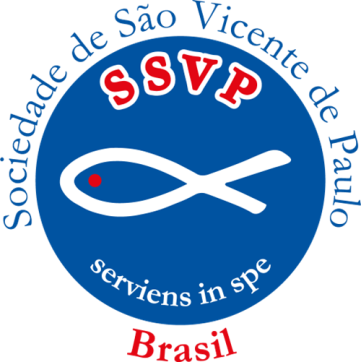 AS PRINCIPAIS MUDANÇAS
A situação anterior permitia a existência da figura de um tipo de vicentino “sem todos os direitos”, chamados de “colaboradores”: eles podiam participar das Conferências (com todas as obrigações que lhes cabiam: ir às reuniões e eventos, dar a coleta, visitar as famílias assistidas, doar seu tempo, recursos financeiros e bens materiais em geral),
Estudando a REGRA
AS PRINCIPAIS MUDANÇAS
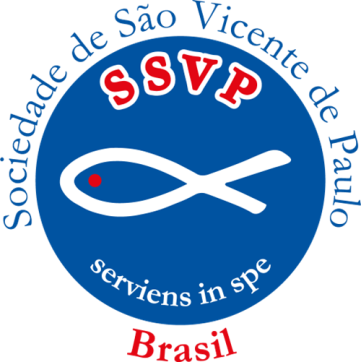 mas não podiam ser proclamados (se já não o fossem) 
e/ou de assumir cargos (muitas vezes o principal problema de 
tantas e tantas unidades vicentinas pelo país afora). Viu-se nisso uma coisa sem lógica, como de fato é;

O “novo” Artigo (na verdade, o Artigo alterado) permite, a partir de agora, a participação dessas pessoas de forma total, sem limitações. Acabou a figura do “colaborador” (aquele que participava da Conferência, mas impedido de ser vicentino de pleno direito).
Estudando a REGRA
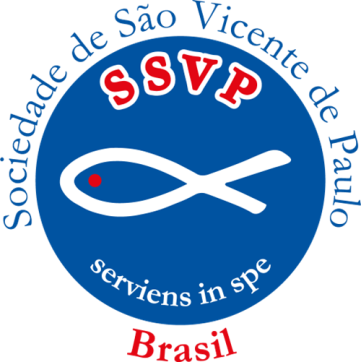 AS PRINCIPAIS MUDANÇAS
Então, quem já foi proclamado pode assumir todo e qualquer cargo e/ou missão. Quem não foi proclamado (a), poderá sê-lo. Quem ainda não conhece a SSVP poderá ser chamado (a) a conhecer e vir a ser vicentino (a), se tiver vocação para isso;
Estudando a REGRA
AS PRINCIPAIS MUDANÇAS
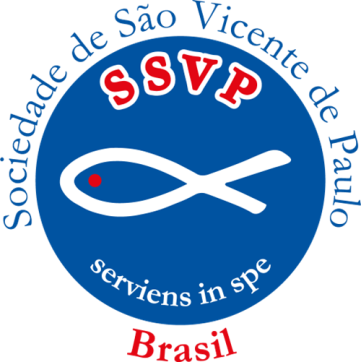 A Regra está falando de pessoas desejosas de estarem à disposição dos Pobres, por meio da SSVP, de praticar a caridade apenas; que tem vida conjugal e familiar estável e de acordo com a Igreja (aqui no sentido de não se constituírem em contratestemunho para a comunidade, mesmo vivendo uma situação diferenciada da que chamamos de “normal”);
Estudando a REGRA
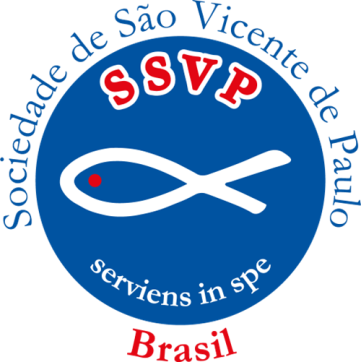 AS PRINCIPAIS MUDANÇAS
Foi retirada, também, qualquer necessidade de 
aprovação e/ou manifestação de Padre ou Bispo a respeito da proclamação das pessoas nessa situação.
A SSVP deve ser forte o suficiente para saber tratar e decidir a respeito do assunto. Naturalmente que, como qualquer outro assunto, havendo dúvidas na aplicação dessa nova sistemática de entendimento, as Conferências e Conselhos devem buscar na sua própria hierarquia as orientações necessárias.
Estudando a REGRA
AS PRINCIPAIS MUDANÇAS
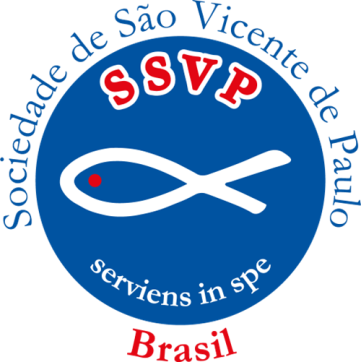 \Sempre lembrando que cabe, em última instância, ao 
Conselho Nacional do Brasil, a interpretação de qualquer dúvida sobre o texto do Regulamento. Nesse e em qualquer outro assunto.
CONTINUAM, todavia, a impossibilidade de virem a ser e/ou permanecerem como vicentinos (as), algumas pessoas (parágrafo único): as que professem a fé de outras religiões e/ou frequentem seitas (sejam elas quais forem);
Estudando a REGRA
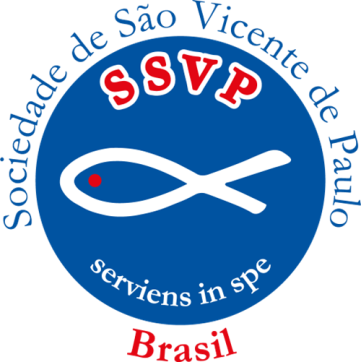 AS PRINCIPAIS MUDANÇAS
A SSVP reconhece e está empenhada na cooperação ecumênica, porém, sem permitir a proclamação de membros e/ou a permanência daqueles que se afastaram da fé católica.
As que estejam filiadas a sociedades secretas (não é só maçonaria; há várias, tais como, a Ordem Rosacruz, a Ordem dos Templários, os Illuminati, a Ordem Demolay, a Ordem das Filhas de Jó e tantas outras);  As que defendam ideias ou tenham compromissos e comportamentos que atentem radicalmente contra a Igreja Católica e seus princípios;
Estudando a REGRA
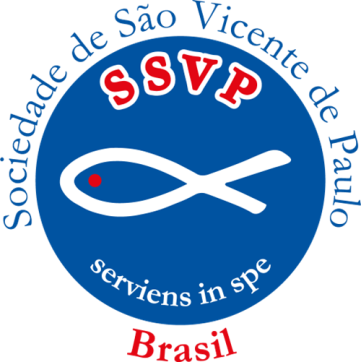 AS PRINCIPAIS MUDANÇAS
Importante entender que: o fato de uma pessoa estar vivendo uma situação conjugal diferenciada (ou irregular, sob a visão da Igreja, como sempre reafirmam alguns) não está inserida na proibição contida nessa parte; 

Essa parte final do parágrafo único quer se referir a outras questões, tais como aquelas relacionadas a possível apoio às causas relacionadas ao aborto, à eutanásia, à destruição da natureza, à violência e à guerra, entre outros.
Estudando a REGRA
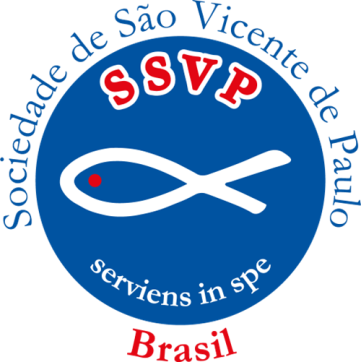 AS PRINCIPAIS MUDANÇAS
Artigo 15: define claramente quem é o Aspirante, seus deveres e obrigações.

Artigo 16: trata melhor da proclamação.
NÃO confundir PROCLAMAÇÃO com ACLAMAÇÃO (não existe na Regra). E nem com APRESENTAÇÃO (feita em uma das Festas Regulamentares).
Estudando a REGRA
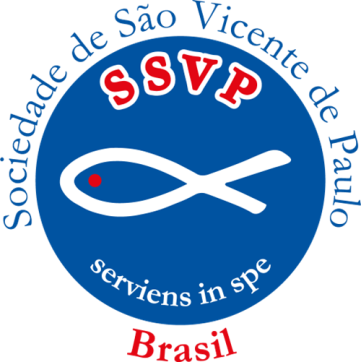 AS PRINCIPAIS MUDANÇAS
Artigo 16. A proclamação

§ 2º. Para ser proclamado é necessário que o Aspirantes tenha, no mínimo, a primeira comunhão e certificada sua participação nos módulos de “Formação Básica” e “Espiritualidade Vicentina” da Ecafo
Estudando a REGRA
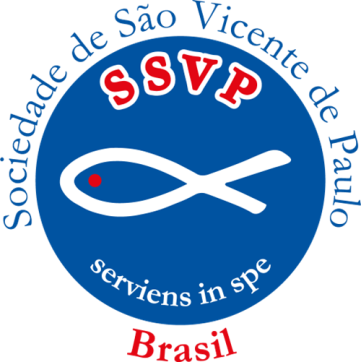 AS PRINCIPAIS MUDANÇAS
Artigo 32: reuniões ordinárias: permanecem SEMANAIS para Conferências e MENSAIS para as demais unidades vicentinas.
Estudando a REGRA
AS PRINCIPAIS MUDANÇAS
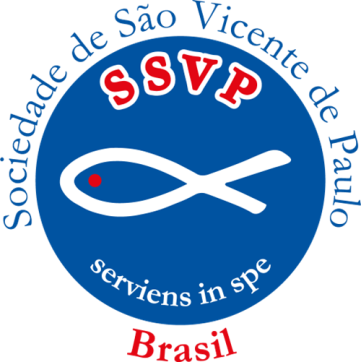 Artigos 54 e 55: eleições em Conferências:

Alterados os mandatos para 4 (quatro) anos; 

- Eleição com candidato único: deve haver o cumprimento de todos os procedimentos e a votação; ocorrem em reuniões ordinárias dos dias e aprovadas na semana seguinte.
Estudando a REGRA
AS PRINCIPAIS MUDANÇAS
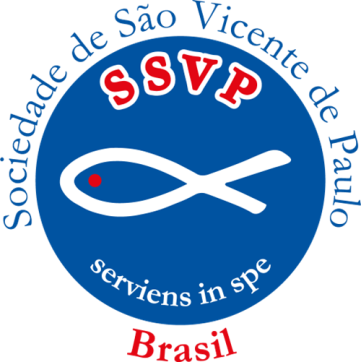 Artigos 71 a 72: vacância da presidência. Os mandatos 
dos demais membros da diretoria não mais se encerram automaticamente (como diz o Regulamento anterior). Devem-se providenciar novas eleições, nos prazos definidos.
Estudando a REGRA
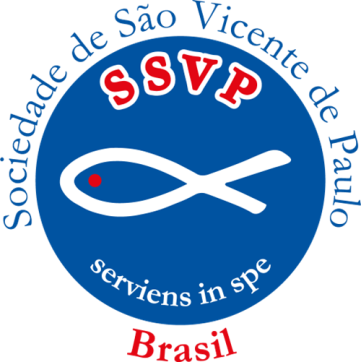 AS PRINCIPAIS MUDANÇAS
Renúncias e/ou afastamentos de membros das diretorias por motivos determinados (compromisso de trabalho, doença comprovada e assumir outro cargo na SSVP) não causam mais o impedimento de participar da eleição e/ou como membro da Diretoria do mandato subsequente.
Estudando a REGRA
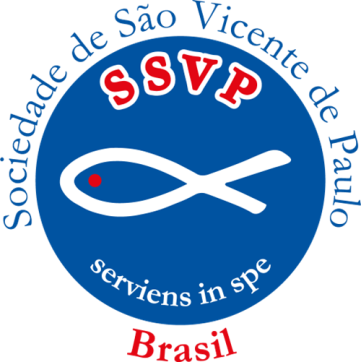 AS PRINCIPAIS MUDANÇAS
Artigo 105: Deixa clara a possibilidade de Vice-Presidentes, Secretários e/ou Tesoureiros representarem os Presidentes em votações, quando impossibilidade da participação destes.
Estudando a REGRA
AS PRINCIPAIS MUDANÇAS
O § 2º proíbe a acumulação de encargos de diretoria com o de Presidente de unidades vicentinas diretamente vinculadas, tendo em vista a dificuldade na conciliação dos trabalhos, exceto em Conferências (por exemplos: Presidente do Conselho Particular NÃO pode ser Vice-Presidente do Conselho Central; Presidente de Conferência PODE ser Tesoureiro do Conselho Particular
Estudando a REGRA
AS PRINCIPAIS MUDANÇAS
Artigo 106: Confrades e consócias no exercício de mandatos políticos eleitorais deverão se afastar de suas funções de direção, em todas as unidades vicentinas. Em que pese argumentos contrários, o objetivo desse Artigo é preservar a SSVP de qualquer tipo e/ou possibilidade de interferências político-partidárias em sua administração. É, também, uma norma da Confederação.
Estudando a REGRA
AS PRINCIPAIS MUDANÇAS
Artigo 109: Obriga os Presidentes das unidades vicentinas a manter todos os cargos das Diretorias ocupados, ao longo dos mandatos.
Estudando a REGRA
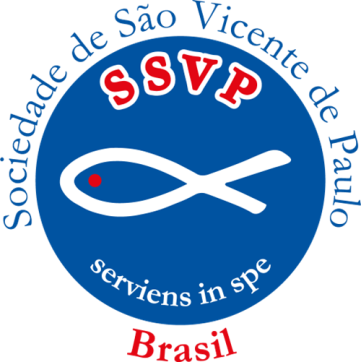 AS PRINCIPAIS MUDANÇAS
Artigos 115 e 116: Determina que reuniões de Conferências NÃO PODEM ser suspensas ou não realizadas, mas podendo ser adiadas e/ou adiantadas de seus dias normais, ou ter os horários alterados, em certas circunstâncias.
Estudando a REGRA
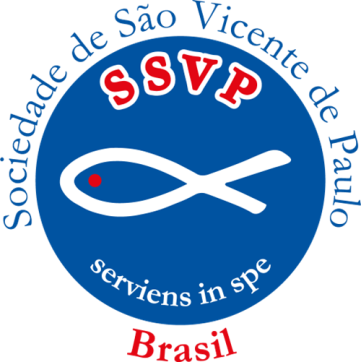 AS PRINCIPAIS MUDANÇAS
Artigos 115 e 116: Suspensão ou cancelamento de reuniões dependem de autorização do Conselho Metropolitano ou do Conselho Nacional do Brasil, dependendo do motivo.
- Ainda que haja suspensão ou cancelamento de reuniões o atendimento às famílias assistidas deve ser mantido.
Estudando a REGRA
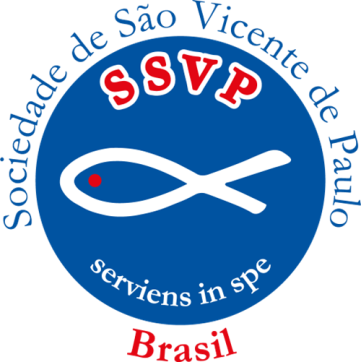 AS PRINCIPAIS MUDANÇAS
Artigo 124: Para assumir cargos nas CCAs os membros devem ter 8 (oito) anos, no mínimo.
 
Artigo 125: Dispensa dos Orientadores de CCAs de terem que participar de outras Conferências.
Estudando a REGRA
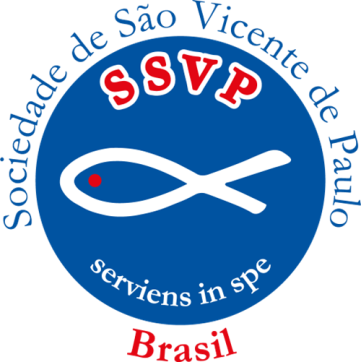 AS PRINCIPAIS MUDANÇAS
Artigo 127: Permite que as CCAs possam ter mais de uma família assistida, de acordo com as condições locais.
Estudando a REGRA
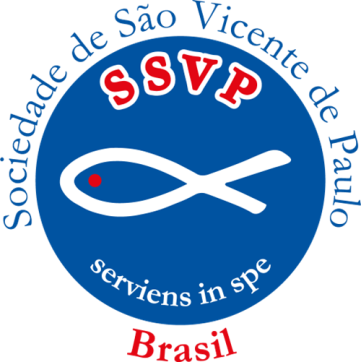 AS PRINCIPAIS MUDANÇAS
Artigo 131: O inciso V passou a prever a possibilidade de que as contas podem ser lançadas em meio físico ou digital, refletindo a evolução (na verdade, contemplando algo que já acontecia).
Com a alteração do inciso VI, passa a ser do Tesoureiro a elaboração dos mapas (antes, era do Secretário).
Estudando a REGRA
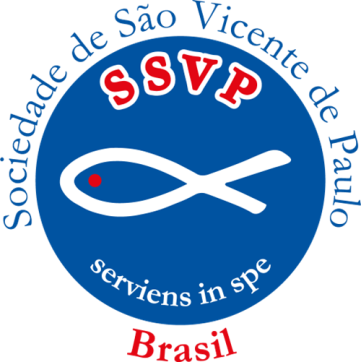 AS PRINCIPAIS MUDANÇAS
Artigo 226: permanece a obrigatoriedade da extinção e baixa de personalidades jurídicas de Conferências e Conselhos Particulares.
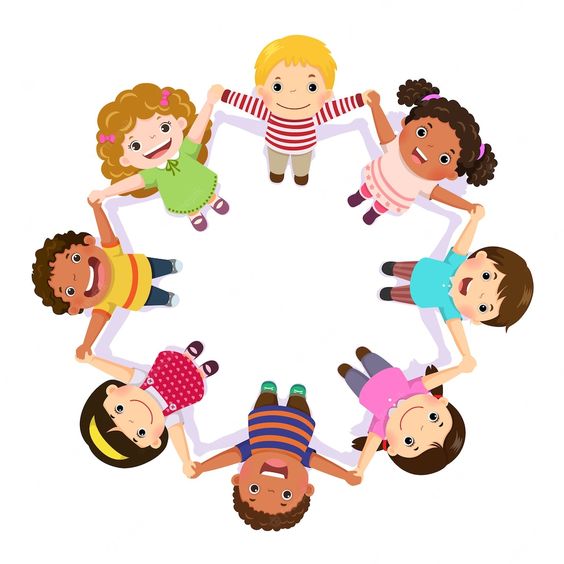 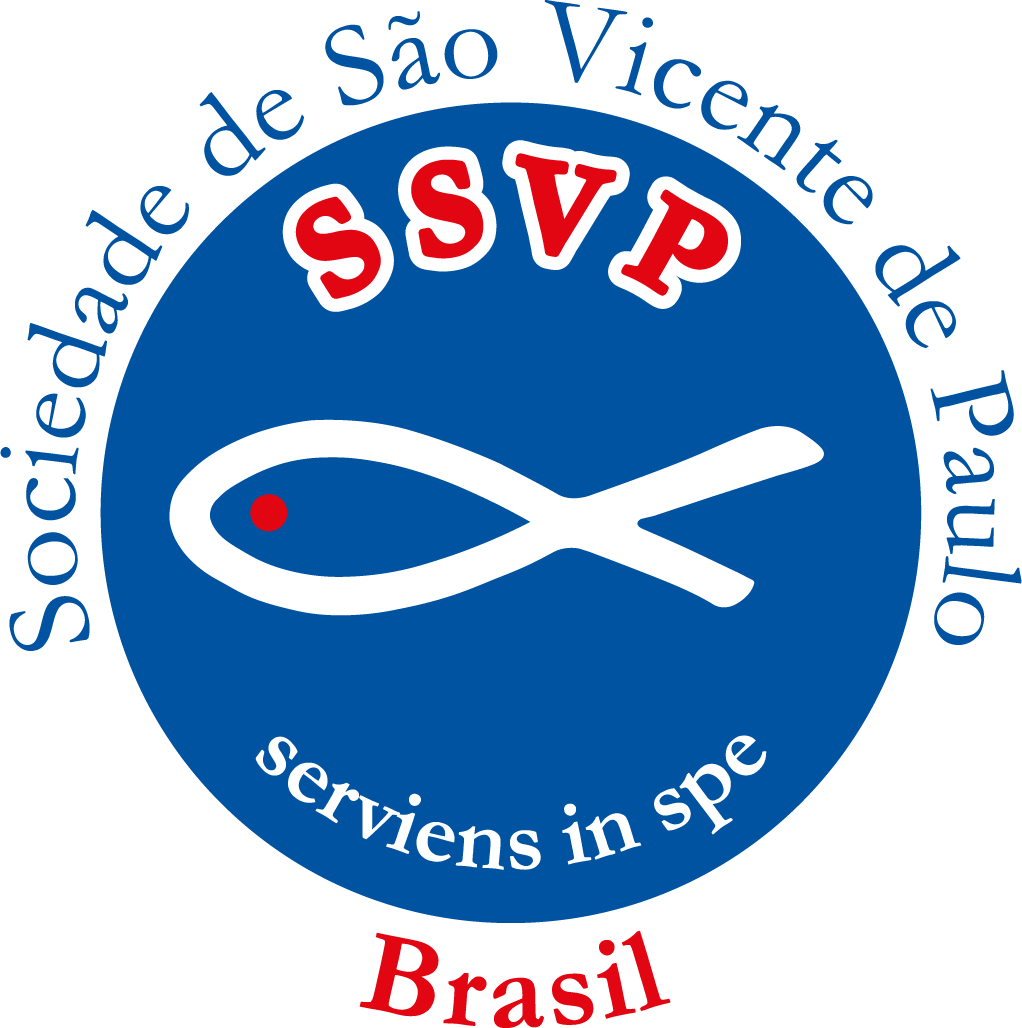 Nenhum de nós é tão bom
quanto todos nós juntos!
Louvado Seja Nosso Senhor Jesus Cristo!